«Виды и причины деформаций памятников архитектурного наследия»
Цель  презентации:Поэтапное усвоение и закрепление знанийпо дисциплине:«РЕСТАВРАЦИЯ АРХИТЕКТУРНОГО НАСЛЕДИЯ»
ДЕФОРМАЦИЯ – изменение размеров, формы и конфигурации тела в результате действия внешних или внутренних сил.
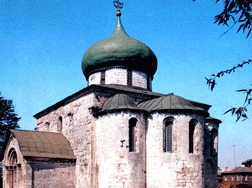 Причины деформаций и разрушений памятников архитектуры можно разделить по причинам происхождения на две основные группы:
деформации, связанные с внутренним, изначально заложенным пороком конструкции или системы «основание— памятника»;

 деформации, вызванные действием внешних, вторичных непредусмотренных факторов.
Причинами деформаций в первой группе могут быть:

- Неустойчивое естественное или искусственное основание фундаментов;
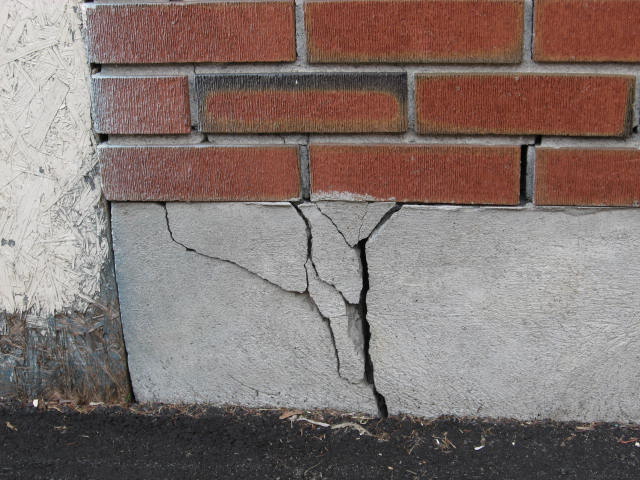 - Оползневой, карстовый, затапливаемый или сейсмический характер участка древнего строительства;
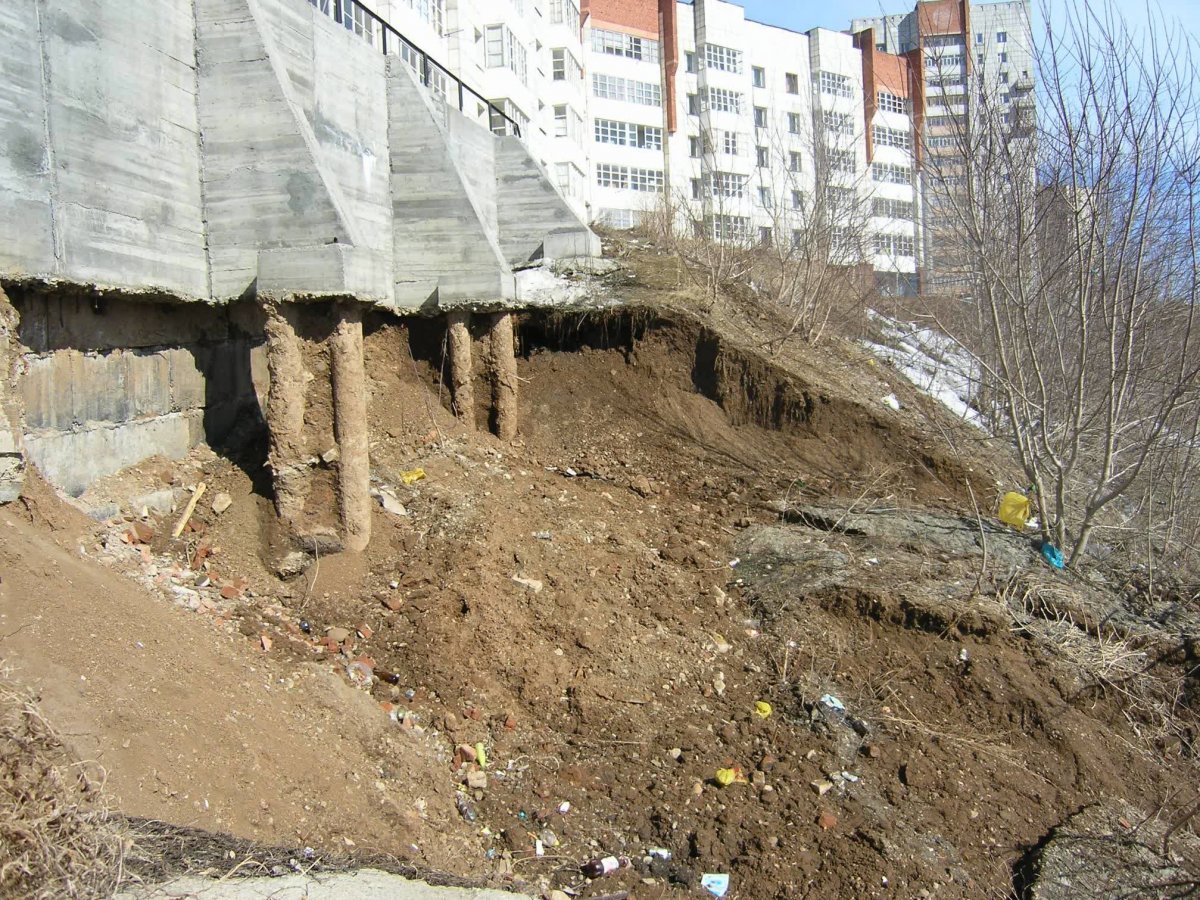 - Слабый рыхлый, мелкозаложенный фундамент сооружения;
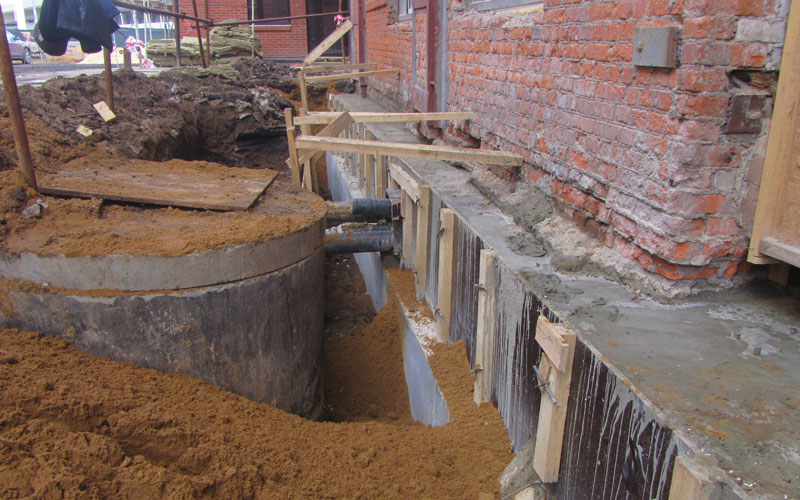 Слабый или незамкнутый связевой  
   каркас;
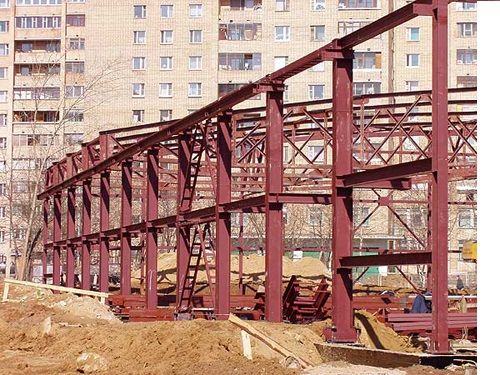 Причинами деформаций второй группы обычно бывают результаты человеческой деятельности:
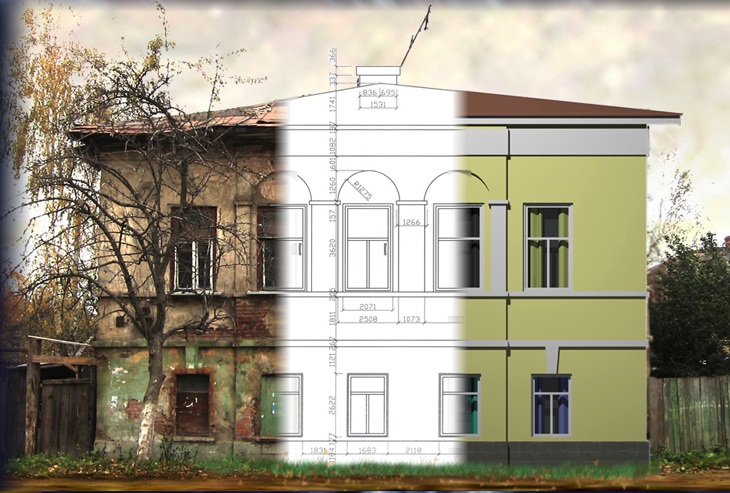 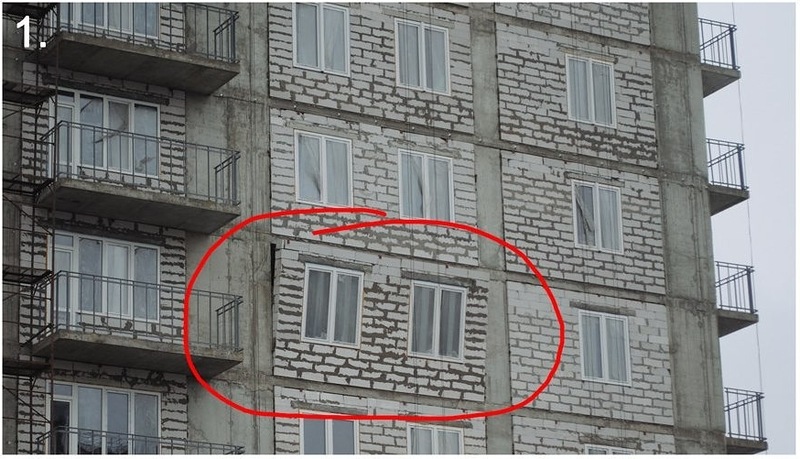 По внешнему виду деформации разделяются на:

вертикальные — осадки фундаментов, отдельных конструкций или частей здания, усадка и раздавливание кладки) смятие и усушка деревянных несущих элементов; разрушение основных или временных поддерживающих конструкций;
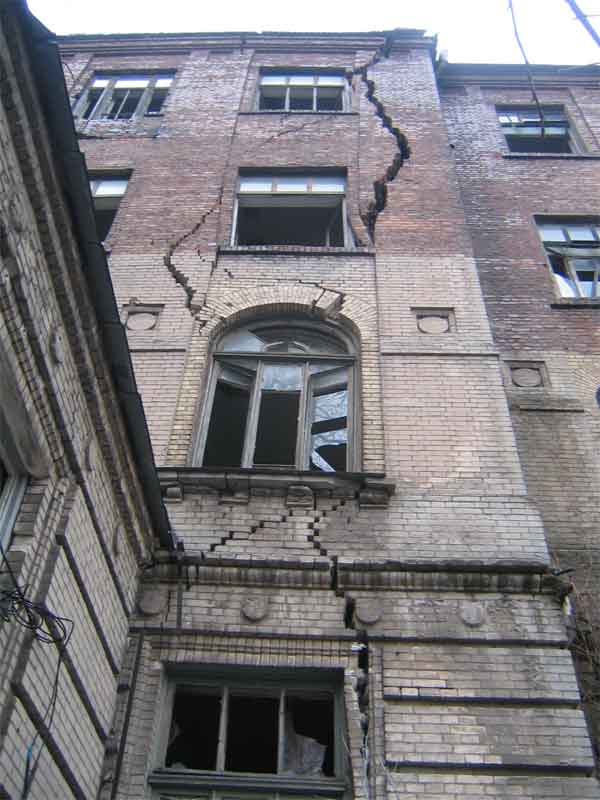 -горизонтальные — подвижки фундаментов и частей памятника, смещения пят отдельных сводов, арок и распорных систем, расползание стропильных ног при утрате затяжек, расслоение кладки при коррозии закладного металла, температурные деформации:
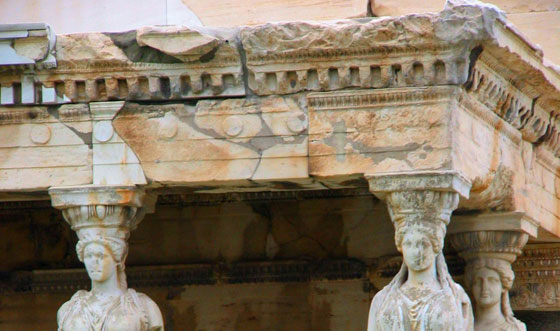 - изгибные — искривление внецентренно нагруженных стоек, тонких стен и других элементов, прогибы балок и плит перекрытий, провисы поясов ферм, местные выполаживания кладки сводов;

-смешанные - представляющие сочетание нескольких видов деформаций.
Деформация памятников архитектурного наследия
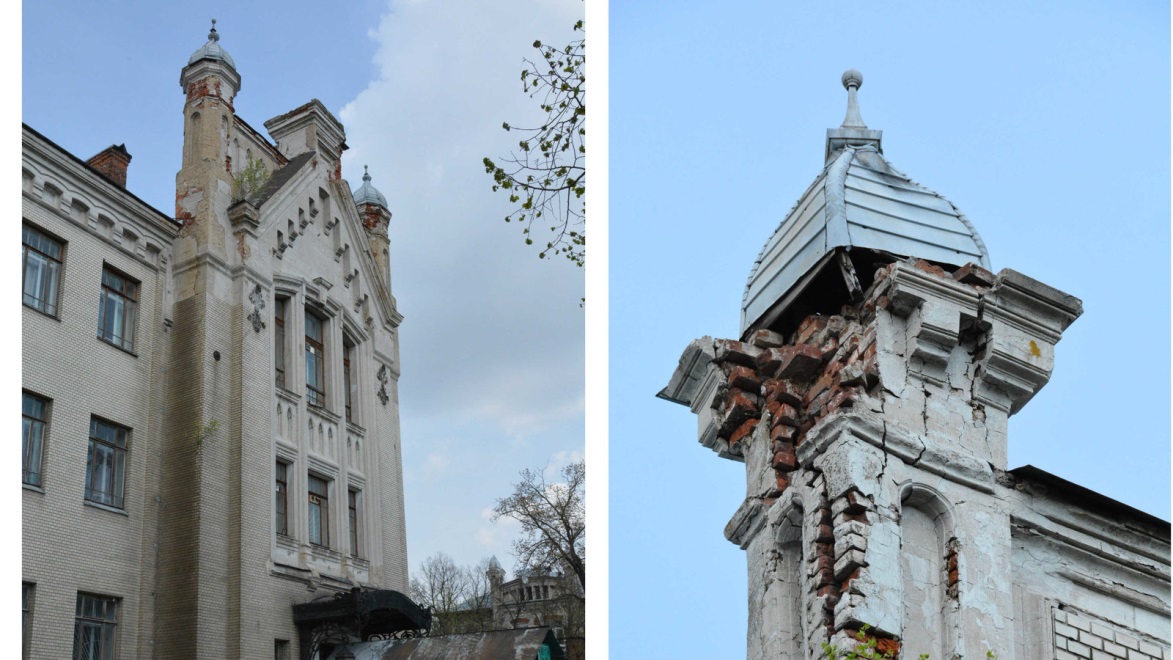 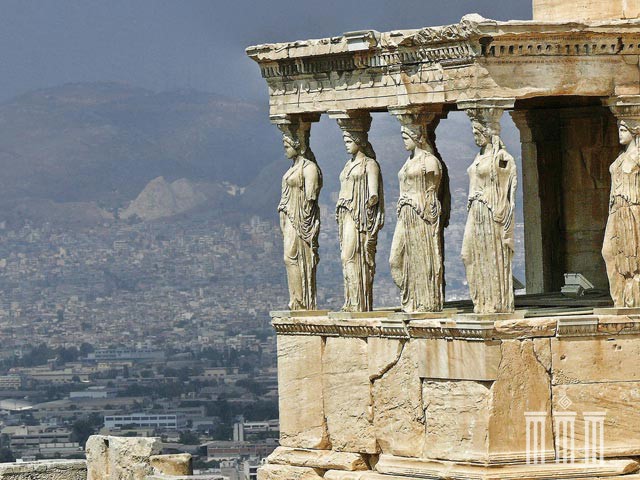 Эрехтейон
Эта жемчужина архитектуры, созданная в ионическом стиле.
(Вертикальная деформация)
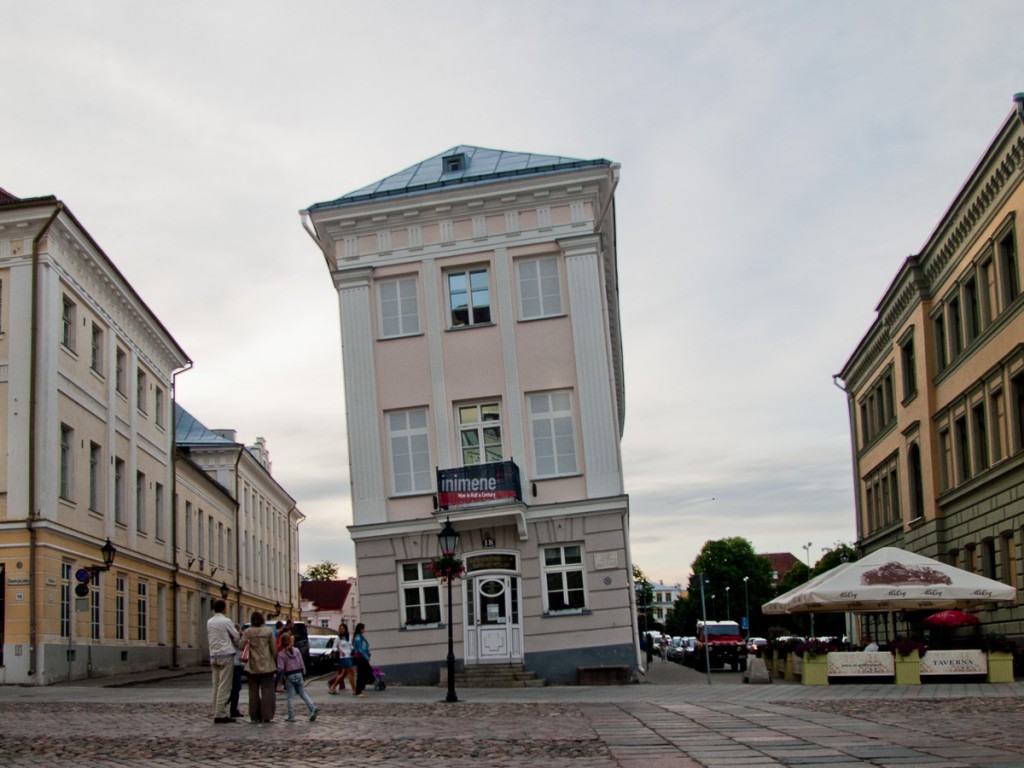 Падающий дом в Тарту.
Здание построено в конце XVIII века для семьи Барклай-де-Толли. Из-за допущенных при проектировании просчетов дом со временем стал наклоняться к поверхности, но благодаря реконструкции это «падение» удалось остановить.
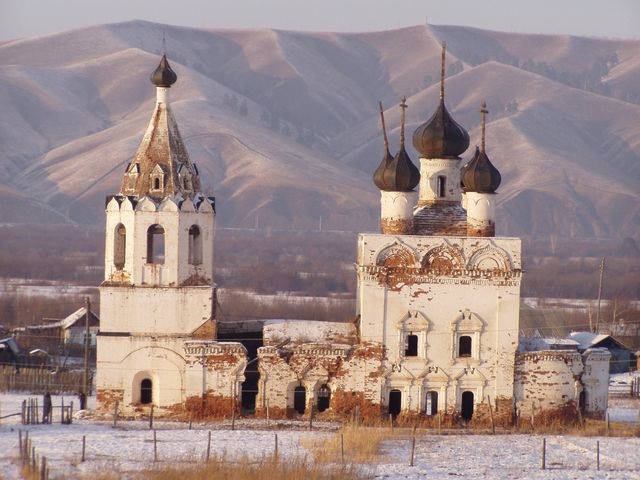 Памятник истории, архитектуры и градостроительства. Расположен в селе Калинино Нерчинского района.
Особенность декора – неповторяющиеся наличники. Здание церкви имеет значительные утраты и деформации. Церковь не действует.
Софийский собор в Киеве
Один из символов украинской столицы, 
Фактически стал музеем. Приказ о строительстве 
собора отдал в 11 веке Ярослав Мудрый. 
   Изначально собор представлял собой 13-купольное сооружение, к которому через несколько веков 
добавили еще 6 глав. А к 17 веку здание реконструировали в стиле украинского барокко.
.
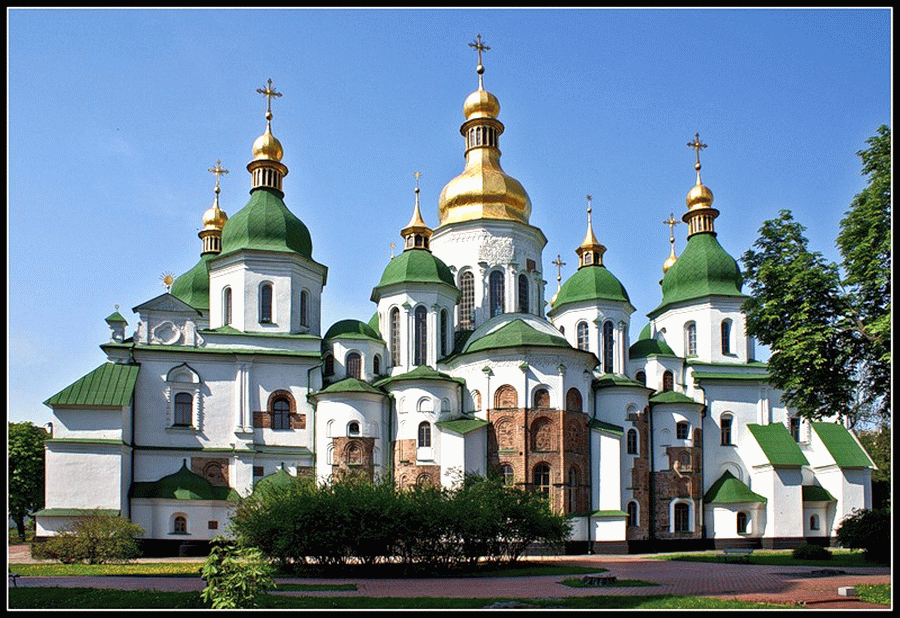 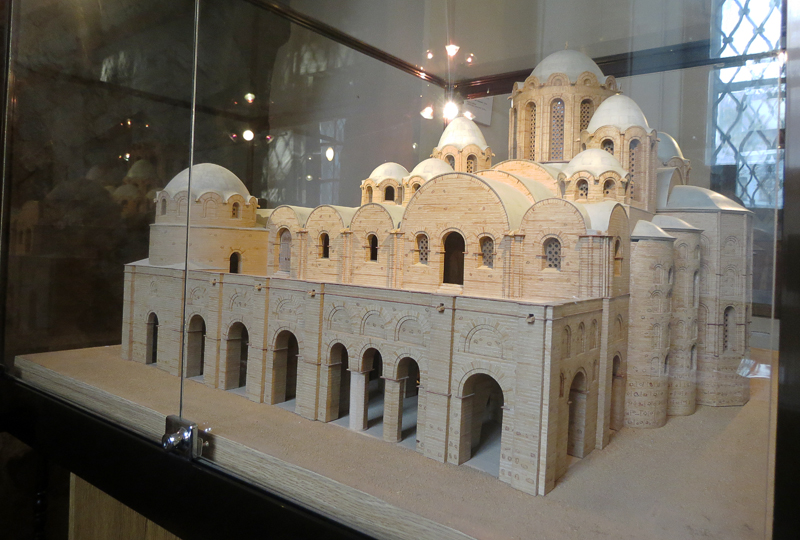 до
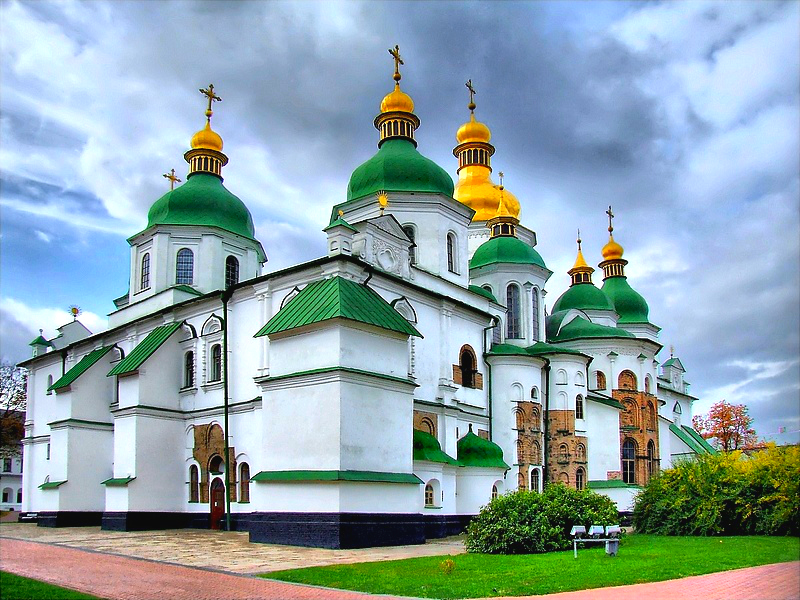 после
Памятники построенные из известняка и песчаника, подвергаясь воздействию кислотного дождя , разрушаются очень быстро. 
Содержащийся в песчаниках и известняках CaCO3, превращаясь в сульфат кальция ,легко вымывается дождевой водой.
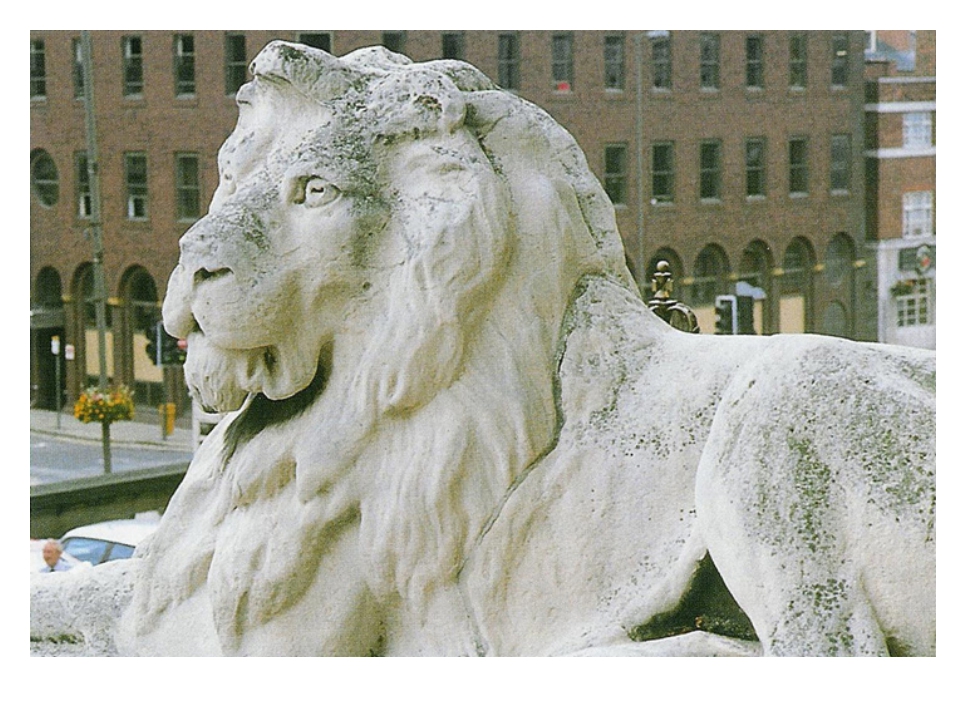 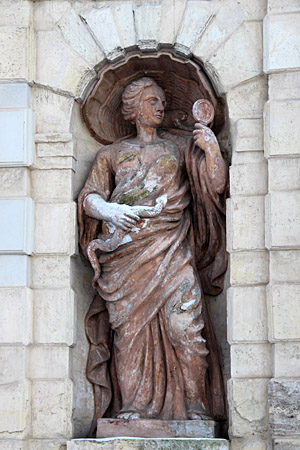 Петропавловская крепость, символизирующая благоразумие скульптура в левой нише Петровских ворот, в руках у неё зеркало и змея - «будь мудр, как змея, и глядя в зеркало думай как есть на самом деле».
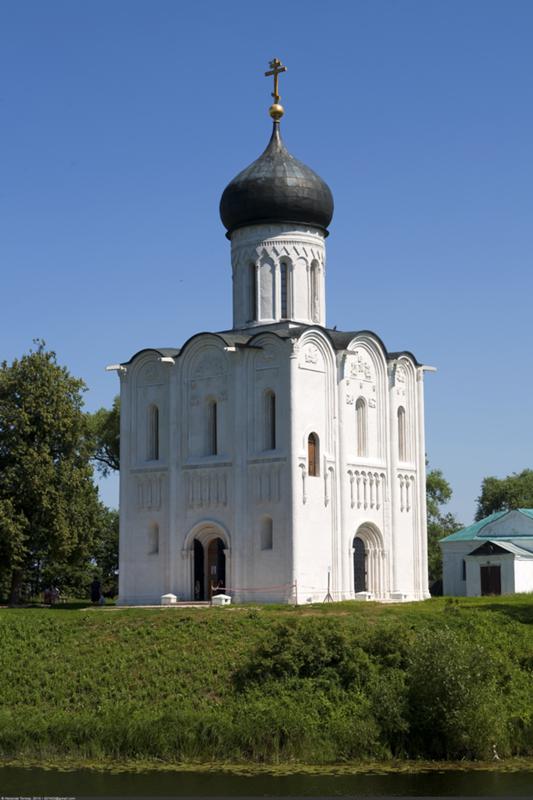 Церковь Покрова́ на Нерли (Покров на Нерли, XII век) — храм во Владимирской области России, выдающийся памятник владимиро-суздальской школы, считается одним из самых совершенных храмов России.
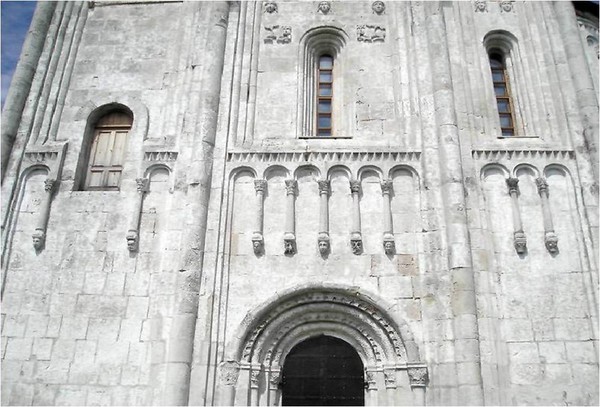 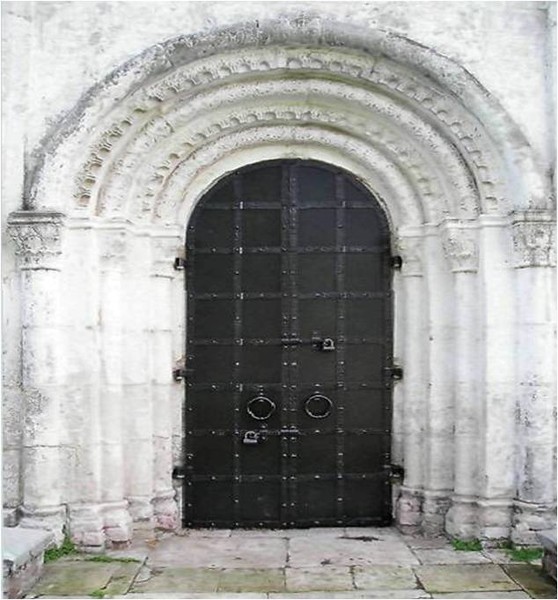 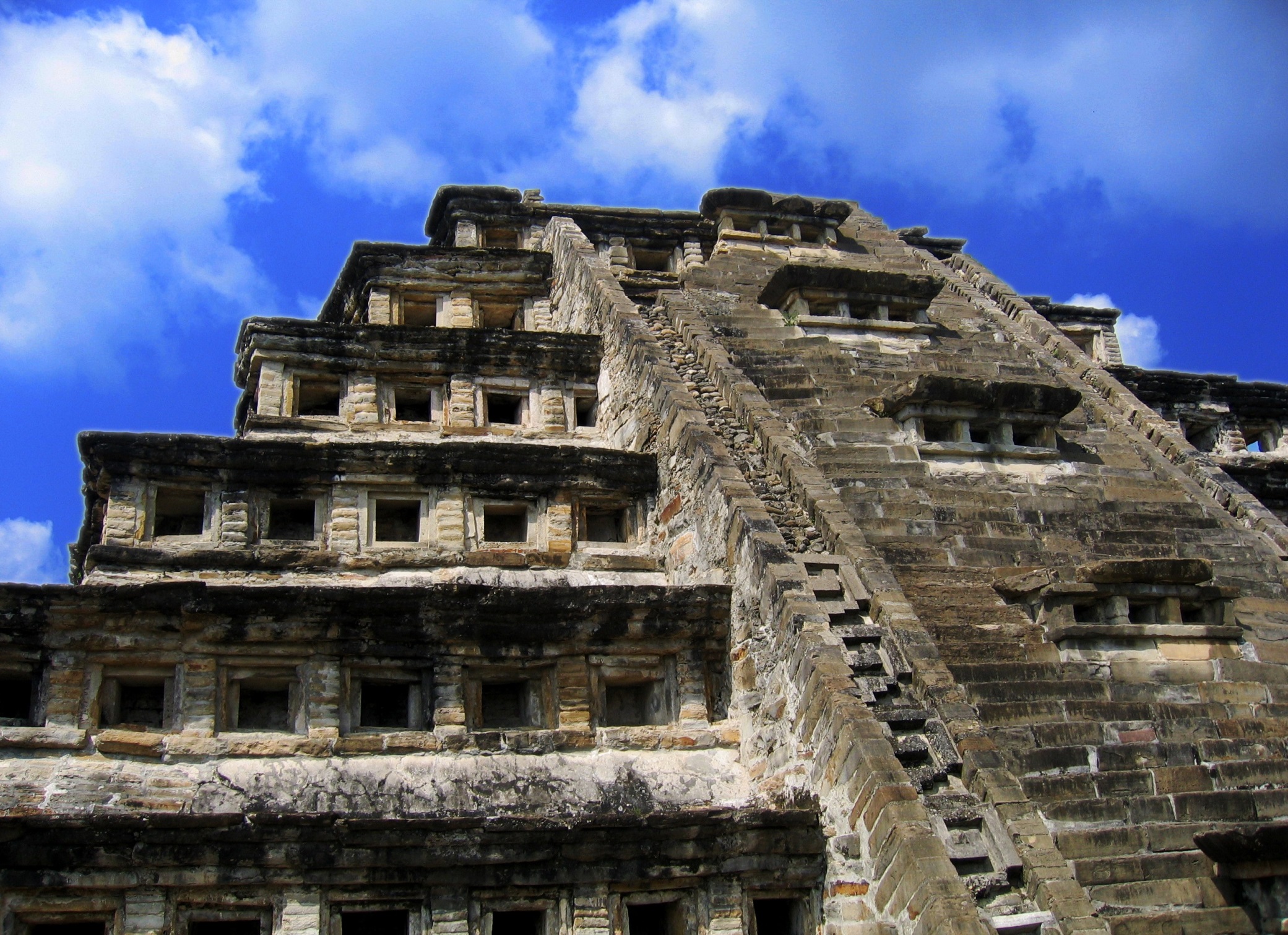 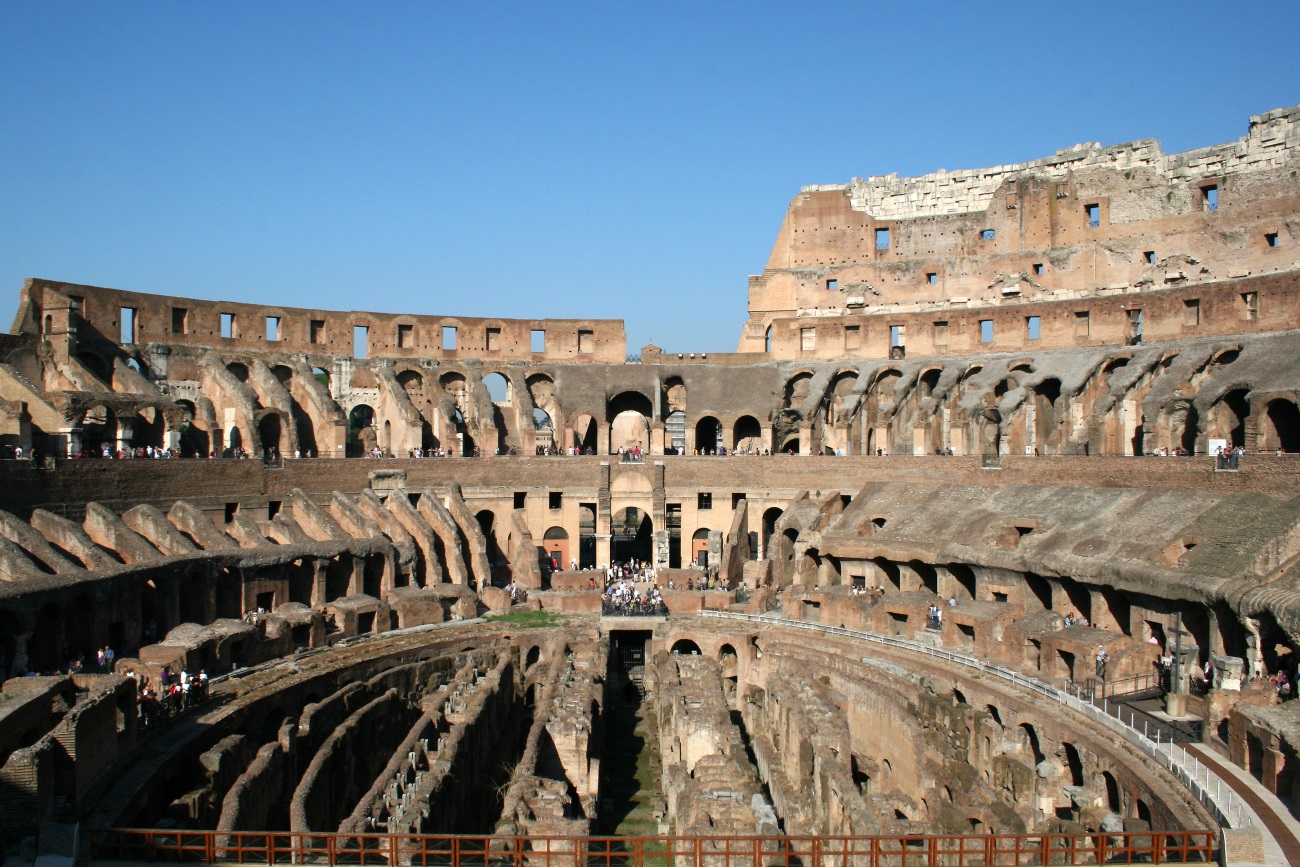 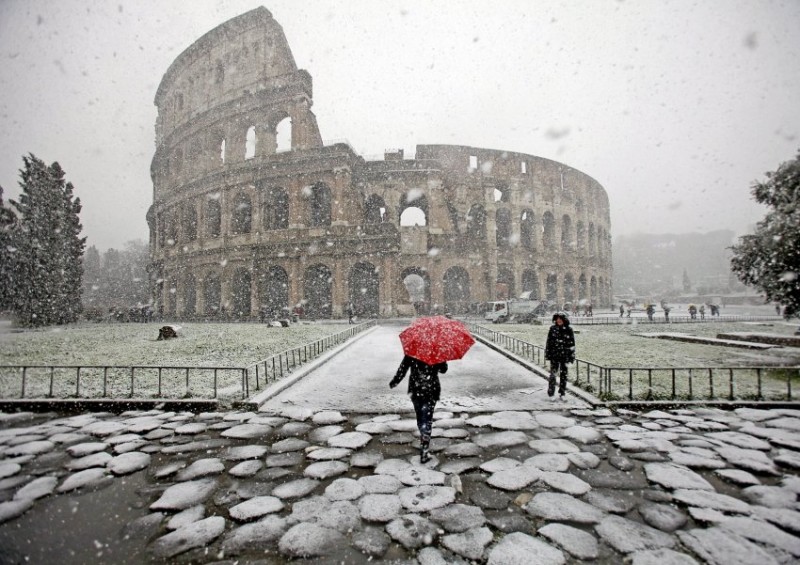 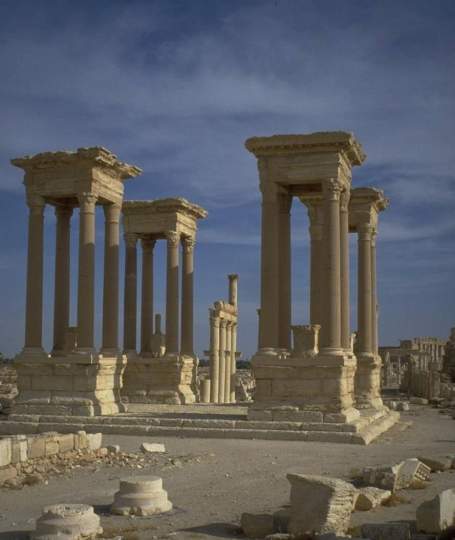 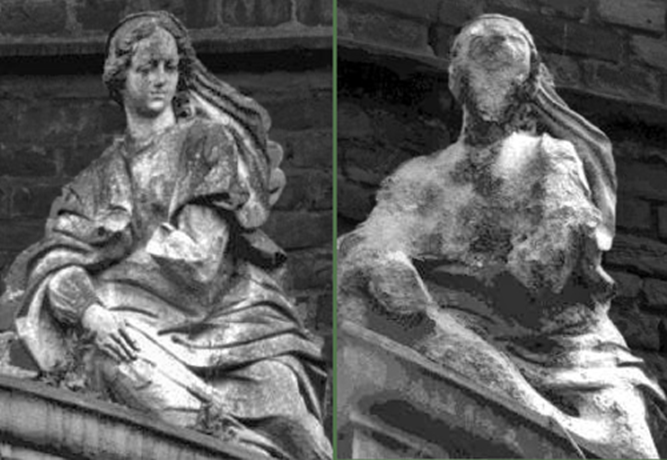 Для повторения:
1.  Деформация это?
2.  Виды деформаций памятников архитектуры?
3.  Причины деформаций памятников архитектуры?
4.  Выдающиеся памятники архитектурного наследия?
СПАСИБО ЗА ВНИМАНИЕ!!!
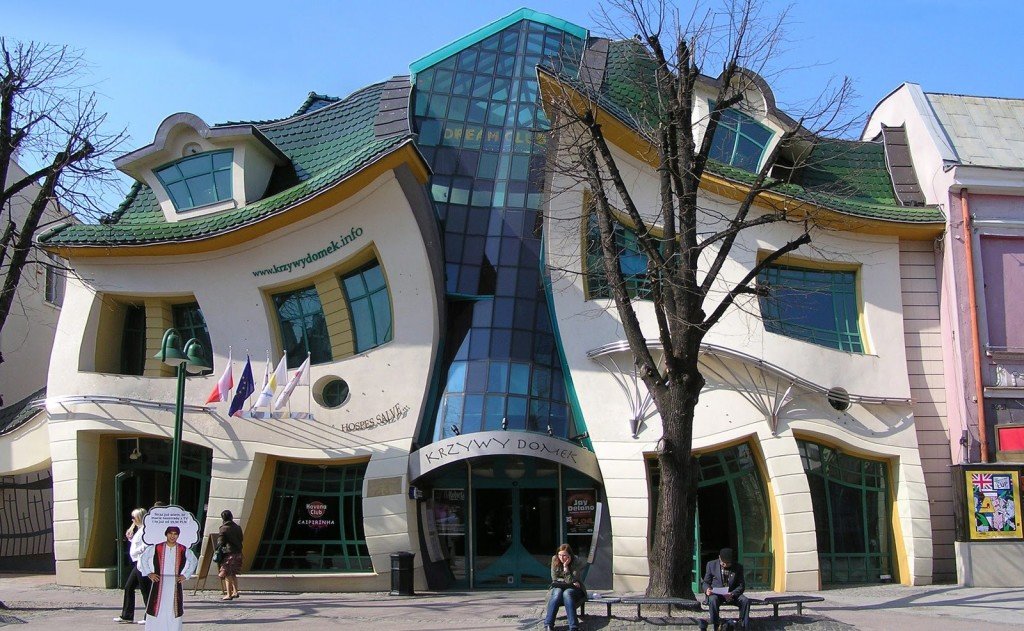